Validering-

å lytte til følelsene
Alzheimerdagen 2019

v/Ellen Elisabeth Hervold
Naomi Feil
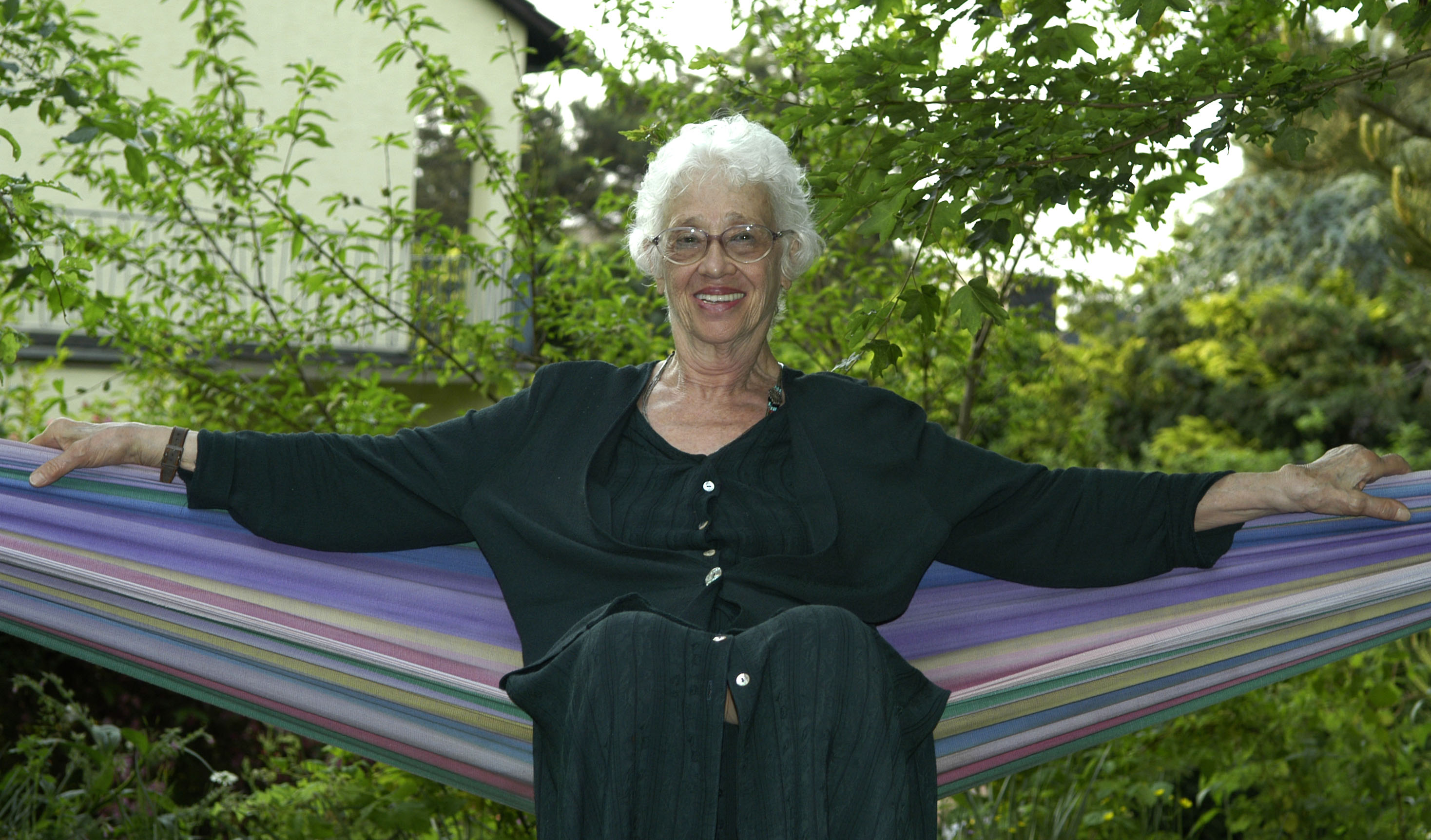 [Speaker Notes: Naomi Feil amerikansk sosialarbeider, utviklet valideringsteknikken gjennom sitt arb. med pers.m. demens på 60-80-tallet. Val. Er ikke utviklet gjennom teori, men gjennom erfaringer i møtet med eldre desorienterte personer. Er opptatt av å ta vare på den eldres følelsesmessige visdom, som uttrykkes i deres ord og handlinger. Hun understreker at det er mening i den «såkalte galskapen» 
Jobbet først etter tradisjonelle teorier med realitetsorientering og mental stimulering, der man forsøkte å korrigere adferden, men hun så at dette kunne føre til konflikter. Blir kritisert fordi hennes teori ikke er tuftet på vitenskapelige undersøkelser. Gjennom observasjon og analyser gjennom flere år, har hun utviklet og beskrevet validering som en kommunikasjonsform hvor omsorgspersoner kan skape livsglede hos den eldre og slik øke deres livskvalitet.]
Valideringsmetoden er basert på følgende prinsipper:
Å akseptere personens opplevelse av verden her og nå

Å utforske årsaken til følelsene som uttrykker seg

Å hjelpe vedkommende til opprettholdelse av sin verdighet
[Speaker Notes: Hennes terapi- og kommunikasjonsform bygger på empatisk innlevelse i den eldres situasjon. Hun beskriver hvordan vi best kan støtte den desorienterte eldre i dennes opplevelse av virkeligheten her og nå. I Holland benyttes validering av leger, psykologer, sykepleiere, ergo osv og de sier «Det er mulig at Teorien bak validering er svak, men det får være – valideringsterapien virker i praksis».
Vår omsorg handler om å bevare intellektet, den hukommelsen som er tilbake, og å bevare fysisk fungeringsevne, vi forsøker å hjelpe dem til å forholde seg til virkeligheten. Feils arbeide er rettet mot personens opplevelse av hva som er viktig og betydningsfullt for denne, er og nå, og aksepterer at den eldere har mistet en del funksjoner. Hun mener videre at dersom vi har fokus på hva som er betydningsfullt for den syke, vil man få sekunddærgevinster der den eldres bevissthet om virkeligheten øker. 

Med validering som terapeutisk redskap kan vi nærme oss den eldres indre verden, det kaleidoskopiske panorama av minner rundt personer, begivenheter, viktige øyeblikk og følelser, som blandes sammen i et gåtefullt mønster som det er vanskelig å finne frem i. Validering gir oss en opplevelse av et møte der vi får en dyp og følelsesmessig kontakt med den andre, dersom vi aksepterer at det er deres opplevelse av virkeligheten det dreier seg om. Gjennom ROR opplevde Feil at den eldre ble fientlig hver gang hun forsøkte å orientere dem om en «utålelig nåtids- virkelighet».]
Validering vektlegger:
Empatisk holdning

Å lytte
[Speaker Notes: En dame ved sykehjemmet reiste seg fra frokosten og sa « nå skal jeg hjem til mine barn og gi dem mat». ROR som svar. Damen føler seg unyttig på sykehjemmet. For å føle seg verdifull, trenger hun sin rolle som mor, hun har behov for hjemmet sitt og barna sine. Hun trenger et strå å klamre seg til for å føle seg nyttig og verdifull. Vi finner ofte verdi gjennom de rollene vi spiller, gjennom yrke, mors-farsrollen, hva vi kan og mestrer. Når pleier svarer at hun skal være på sykehjemmet, kan dette virke nedlatende. Kunne den eldre damens tanker da være:» Hva vet vel pleieren om noe som helst? Hvem tror hun at hun er?»
Gir vi de eldre et strå å klamre seg til?]
Validering i praksis
En 92 år gammel mor gjemmer ringen sin.
Beskylder datter for å ha tatt den.

Uttrykk hennes følelser. « Så fortvilende for deg at du har mistet ringen».

Sentrer hennes følelser. « Det var den ringen som du er så glad i, du må jo være veldig lei deg.»

Gjenta.» Nå finner du den ikke og tror at noen har stjålet den?»

Reminisens. «Var det den nydelige i hvitt gull med blå sten som du fikk av far?»
   Mens dere leter:» Hvor gammel var du da du traff far?
[Speaker Notes: Personer med demens forlegger mange ting og husker ikke hvor de har lagt det. Beskylder andre for å stjele, mistenksomme.
Når du finner ringen, fortsetter beskyldningene og mistenksomheten. Hun har mistet kontroll og mestringsevne og avlaster egen frustrasjon gjennom å beskylde andre. Når ingen lytter vil frustrasjonen øke og hun blir mer høylydt, kanskje sint.

1.Realitetsorientering gjennom å forklare at hun selv har forlagt den, du har din egen ring = avvisning.
2. Lyve og si at hun har rett = nedlatenhet hvor du ønsker at hun skal tie stille = ignorering.
3. Validering.]
Gladys Wilson 
and 
Naomi Feil
youtube.com/watch?v=CrZXz10FcVM